PRIPRAVE NA TEORETIČNI DEL KOLESARSKEGA IZPITAVklopi zvočni posnetek s klikom na zvočnik na sredini drsnice, nato klikni na prvo puščico
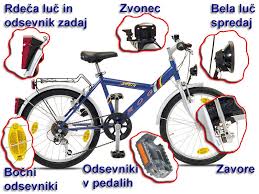 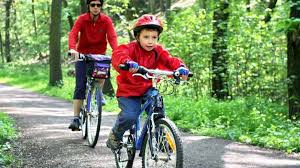 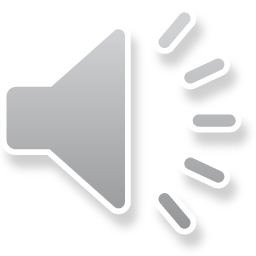 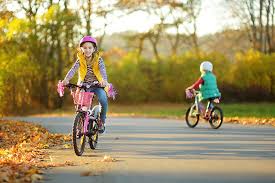 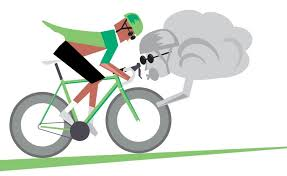 PRIPRAVE NA KOLESARSKI IZPIT - TEORIJA
V naslednjih tednih se boš pripravljal na kolesarski izpit, oziroma na teoretični del izpita. V načrtu imamo, da ga opravimo tudi letos (predvidoma v začetku maja), če nam bodo razmere to dopuščale. V vsakem primeru pa bo izpit potekal preko računalnika. A o tem drugič.
Za uspešno opravljen izpit moraš seveda usvojiti prometna pravila in spoznati prometne znake. To boš delal predvidoma dva, oziroma tri tedne.
Za sledeča dva tedna imaš naslednje naloge:  (Delaj po vrsti, kot je zapisano.)
Večkrat natančno preglej vse drsnice in si poskušaj čim več zapomniti.
V zvezek za DRU ali NIT (obrnjen) prepiši in preriši naslednje drsnice: štev. 3, 4, 5, 16 in 37 ter se nauči! Če želiš, lahko pišeš tudi kam drugam (v kakšen rokovnik ali na liste).
Odpri povezavo, ki je na zadnji drsnici. Vse preberi. Če česa ne razumeš,  mi piši. Delo si moraš razporediti in organizirati tako, da boš delal vsak dan.
Poglavji Pravilo srečanja in Desno pravilo prepiši in preriši v zvezek ter si ju zapomni. Ti dve poglavji imaš razloženi tudi z zvočnim posnetkom na koncu predstavitve.
Svetujem, da naučeno čim večkrat ponoviš, da boš lahko čez 14 dni že reševal naloge.

SREČNO VOŽNJO MED PROMETNIMI ZNAKI IN PRAVILI 
VAM ŽELIVA 
VAŠI UČITELJICI!
Prometni znaki
V prometu sodelujejo vozila (tudi kolesarji) in pešci. 

Prometni znaki nam
povedo, kdo ima pri vožnji
prednost, določajo pa tudi
druga pravila v prometu.


Vsi udeleženci v prometu moramo upoštevati 
prometne znake.
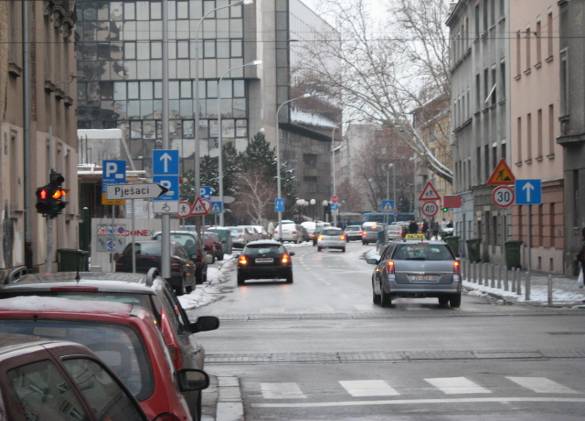 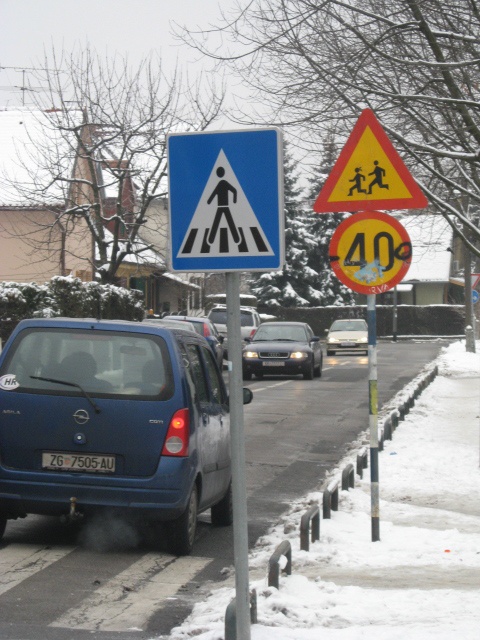 Prometni znaki so
treh različnih oblik:
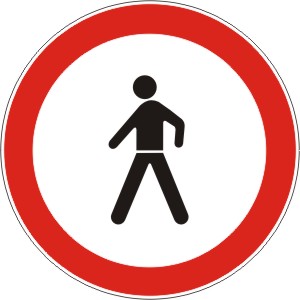 1. Okrogli
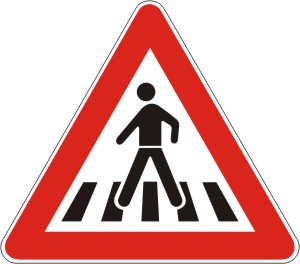 2. Trikotni
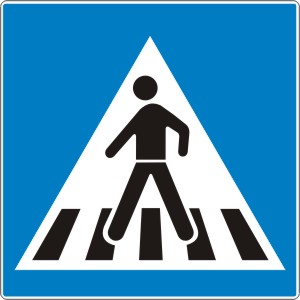 3. Pravokotni
OBLIKA PROMETNEGA ZNAKA NAM POVE, KAJ ZNAK POMENI.
Okrogli znaki (za prepovedi in  ukaze)
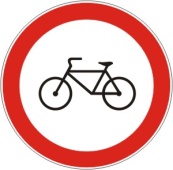 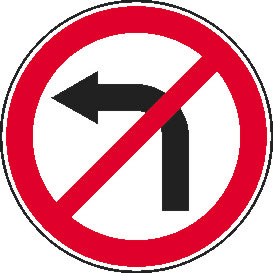 Imenujejo se tudi znaki  za izrecne odredbe (prepovedi in ukazi)
Nekaj prepovedujejo ali ukazujejo.
Torej:
 MORAŠ, NE SMEŠ !!!!
So bele barve z rdečo
obrobo. 
                      Izjema: Stop znak!
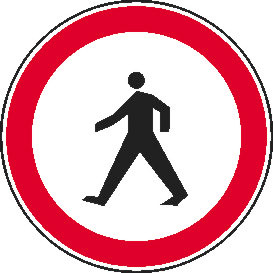 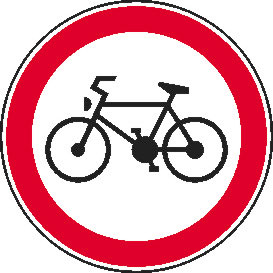 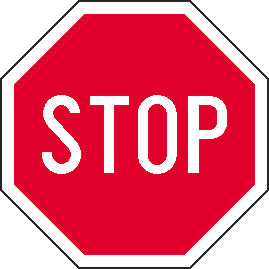 Prepovedano za pešce
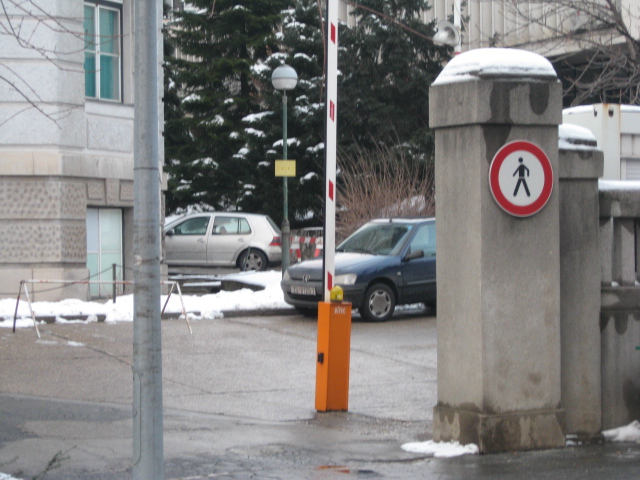 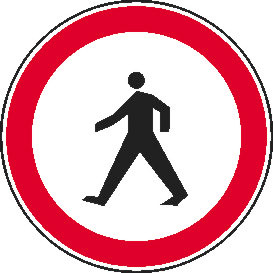 Prepovedan promet za kolesarje
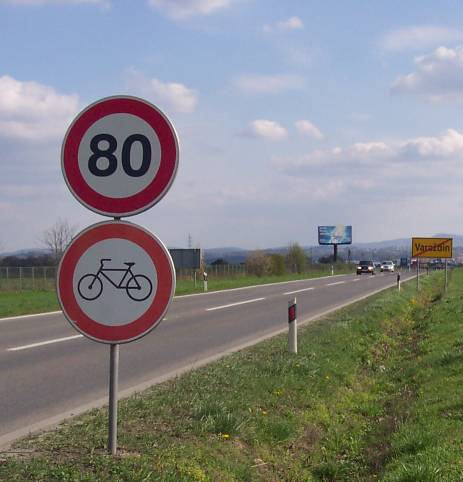 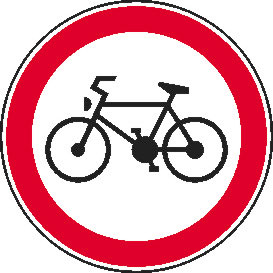 Prednost vozil iz nasprotne smeri:Torej: NIMAŠ PREDNOSTI!
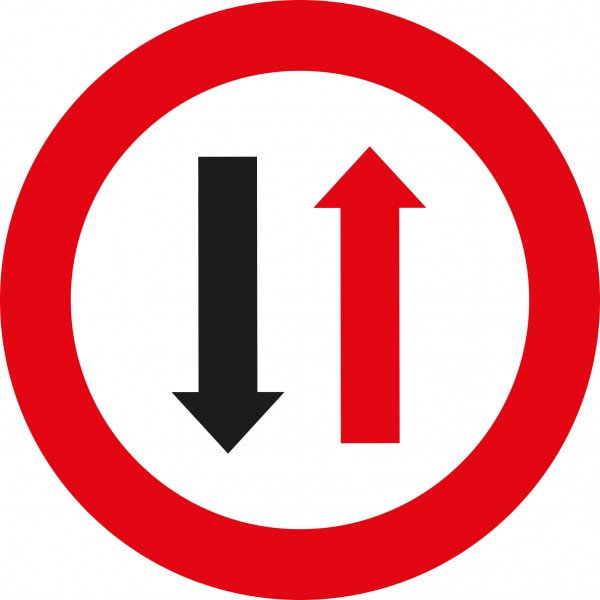 Prednost pred vozili iz nasprotne smeri:
                        Torej: IMAŠ PREDNOST!
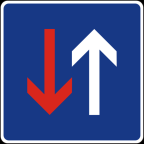 Prepovedan promet za vsa vozila v obe smeri
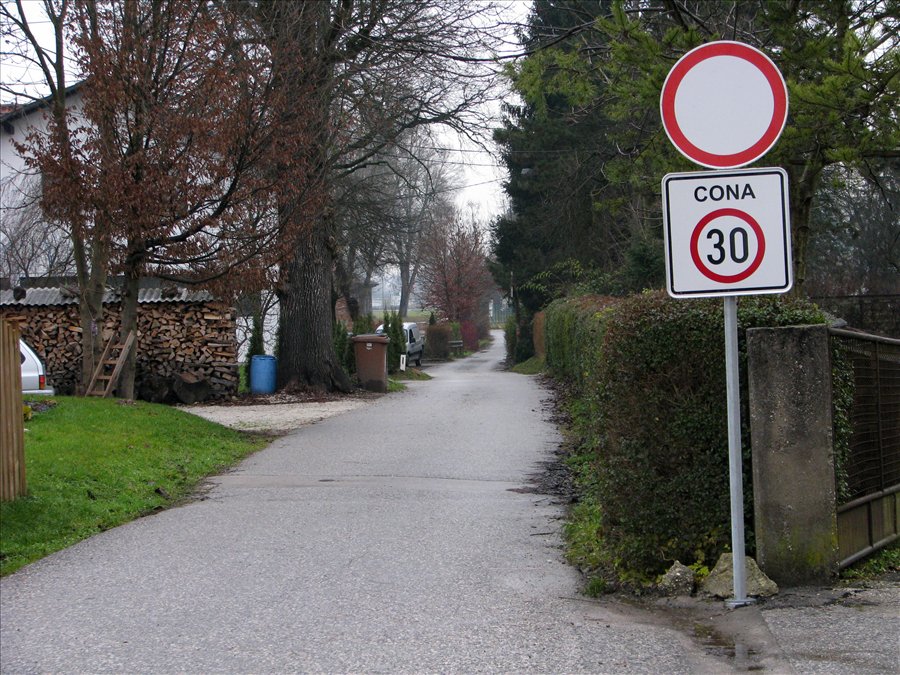 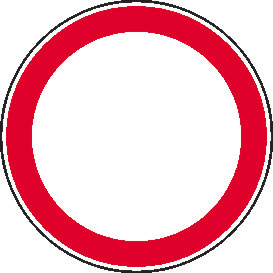 Prepovedan prometv eno smer za vsa vozila
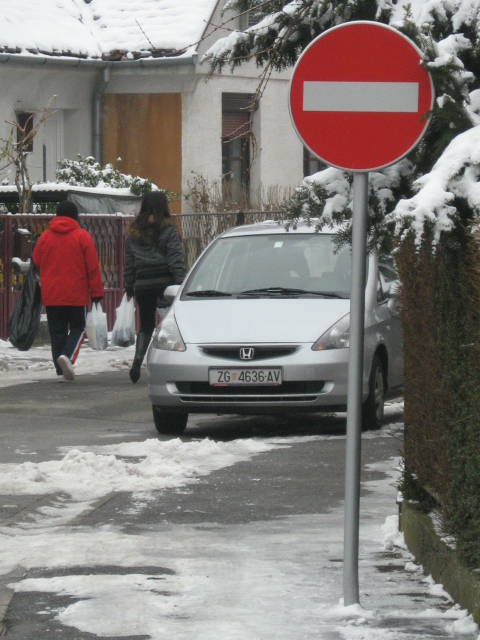 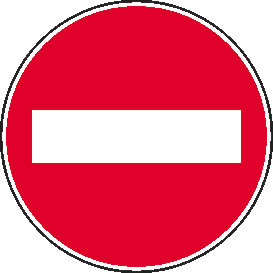 Obvezno ustavi!Tudi, če je prednostna cesta prosta!
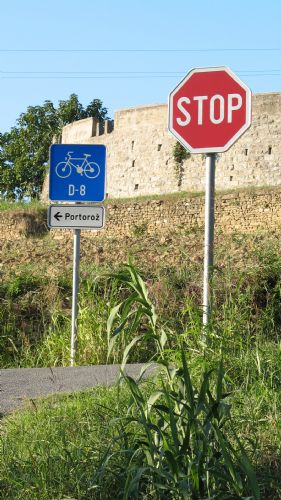 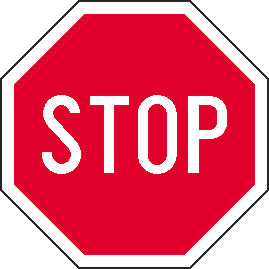 Stop znak: Ustavi!
Obvezna vožnja kolesarjev po kolesarski stezi
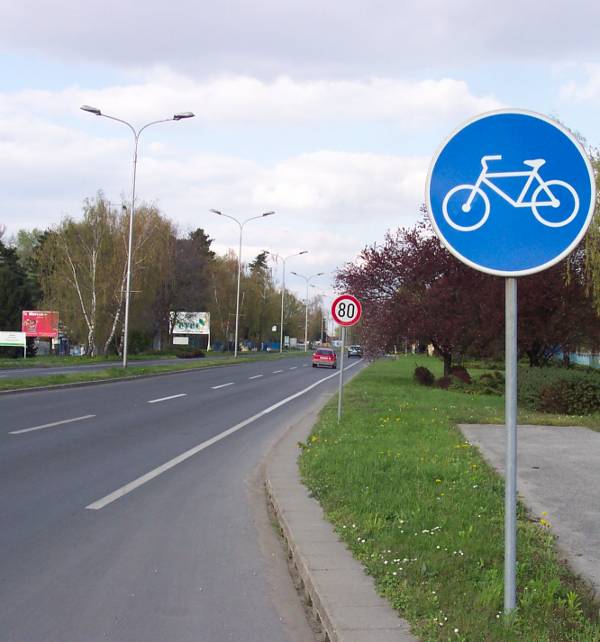 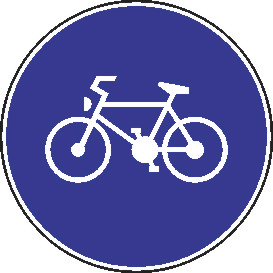 Kolesarska steza
Obvezna hoja pešcev po stezi za pešce
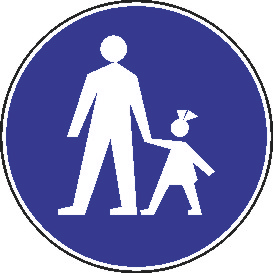 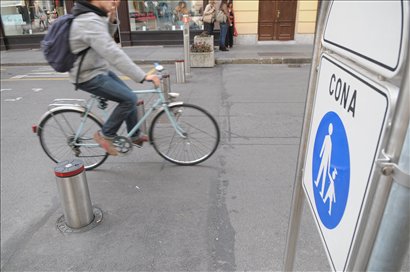 Steza za pešce
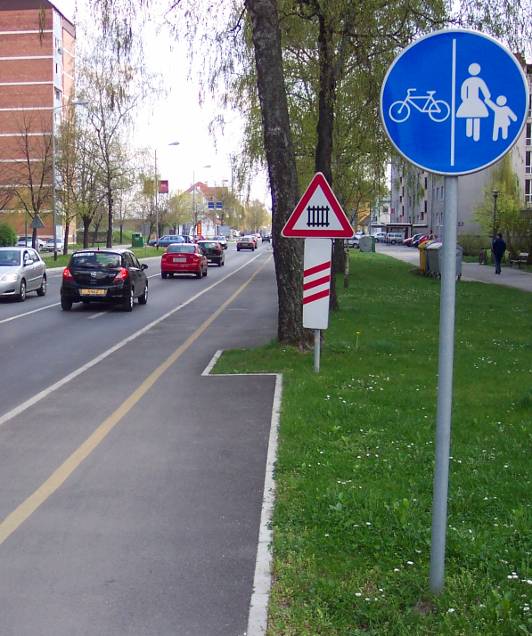 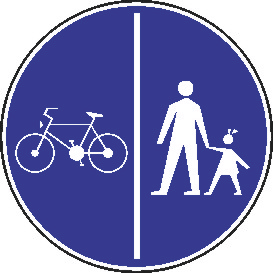 Steza za pešce in kolesarje
Obvezna smer vožnje
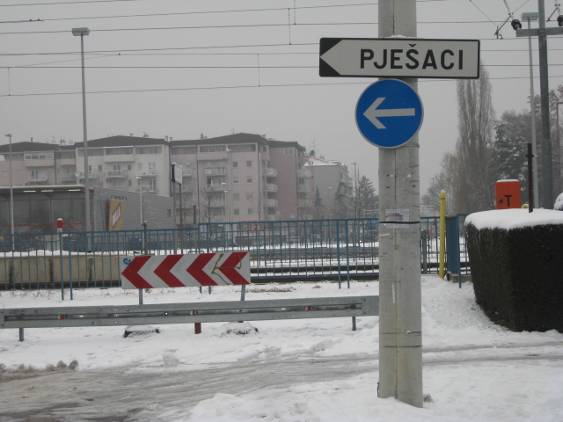 PEŠCI
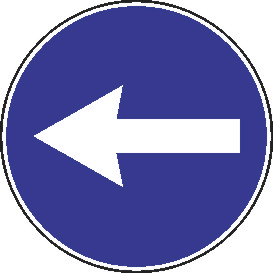 Obvezna smer
Trikotni znaki  (za nevarnost)
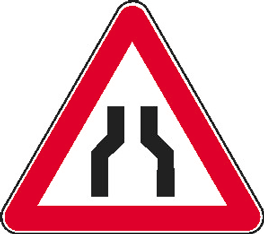 Znaki za nevarnost opozarjajo voznike na nevarnost  v prometu.

Torej: PAZI!
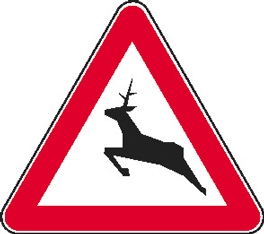 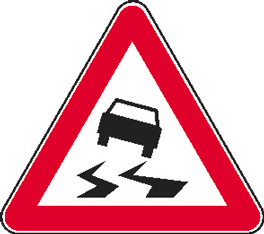 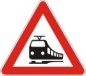 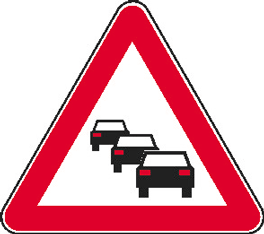 Prehod čez progo  brez zapornic
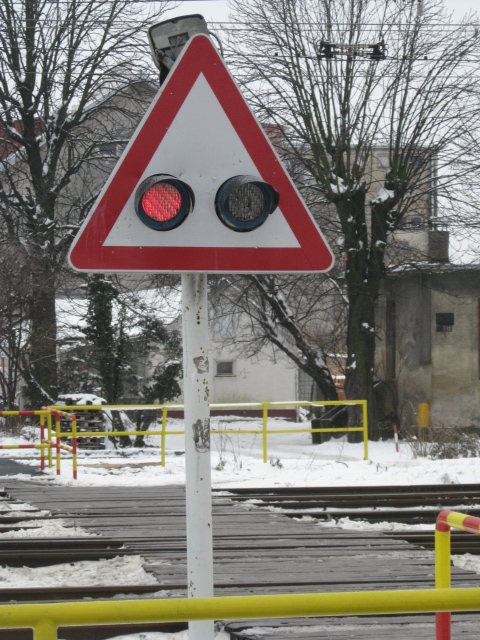 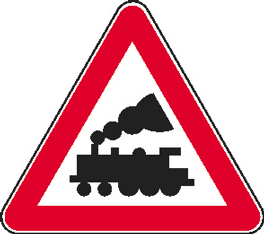 NEVARNOST !
Prehod čez železniško progo brez zapornic
Približevanje prehodu čez  železniško progo
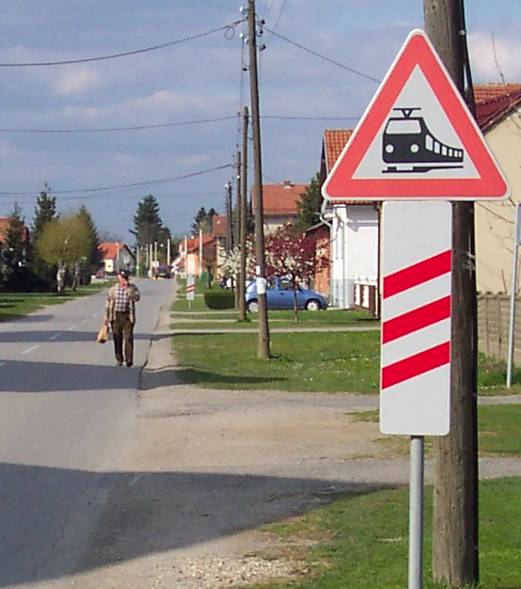 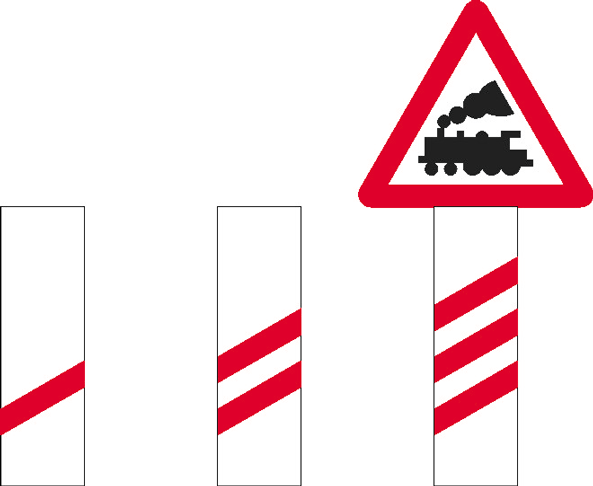 NEVARNOST !
Približevanju prehodu čez  železniško progo brez zapornic
Prehod čez progo z zapornicami
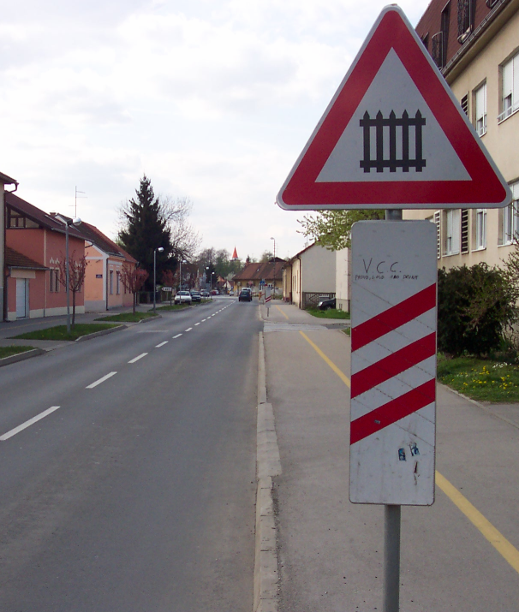 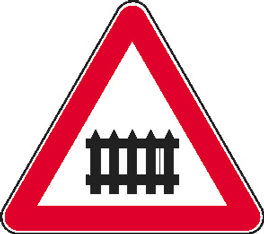 NEVARNOST !
Prehod  preko proge z zapornicami
Andrejev križ-železniški prehod brez zapornic
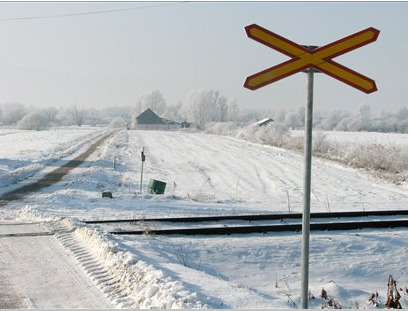 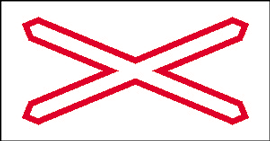 NEVARNOST !
Prehod preko 
proge brez zapornic
Neravno vozišče
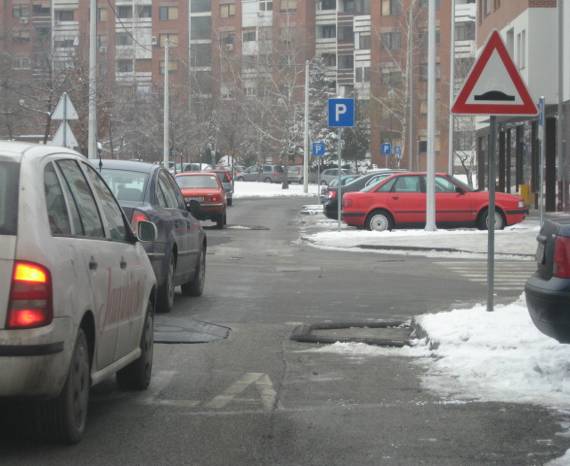 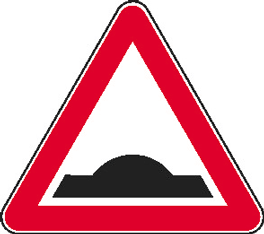 NEVARNOST !
Neravno vozišče
Otroci na cesti
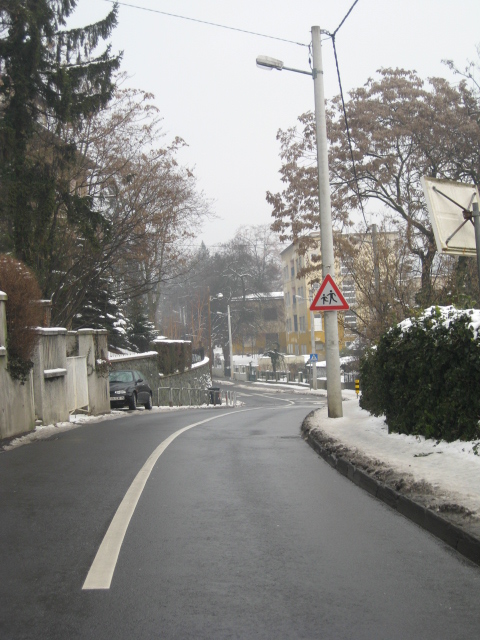 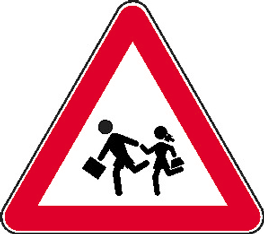 NEVARNOST !     
Otroci na cesti
Prehod za pešce
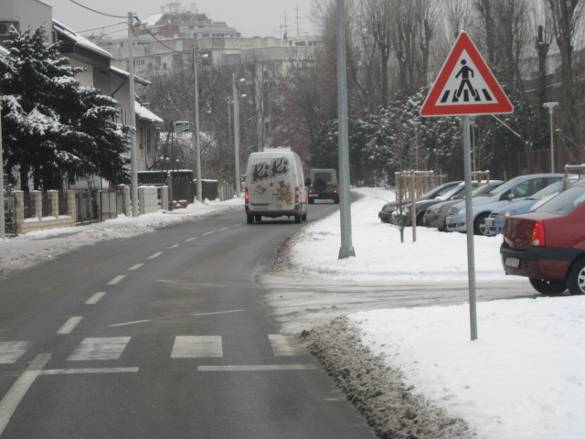 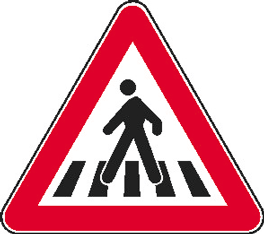 NEVARNOST !
Prehod za pešce
Kolesarji  na cesti
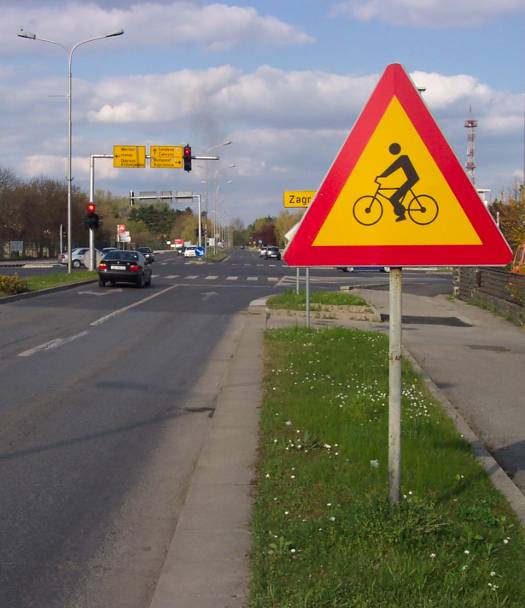 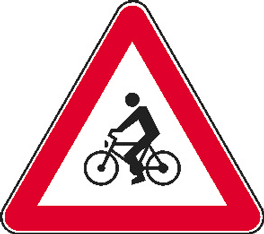 NEVARNOST !
Kolesarji  na cesti
Ovinek
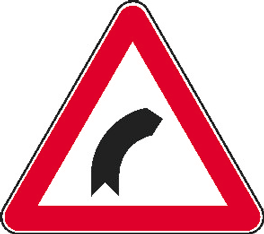 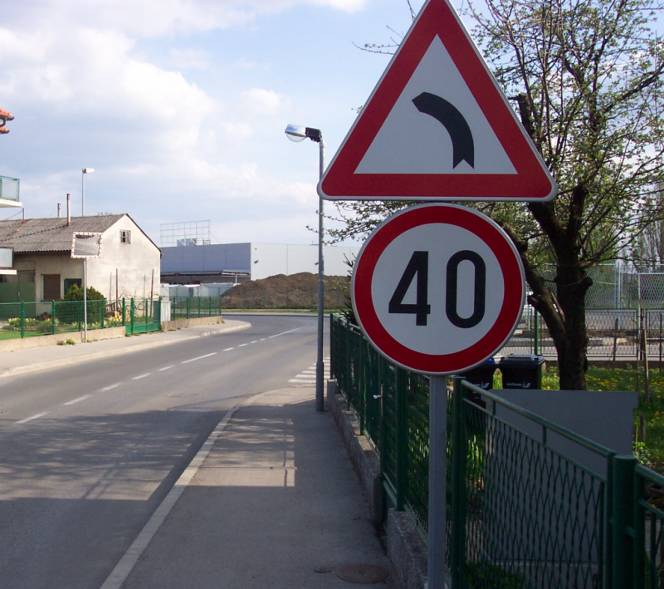 NEVARNOST !
Ovinek v desno
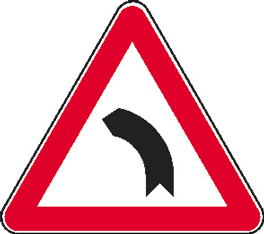 NEVARNOST !
Ovinek v levo
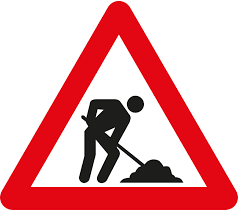 Delo na cesti
NEVARNOST!




                        Zoženje ceste
                         NEVARNOST!
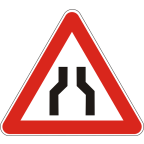 Pravokotni  znaki  za obvestila
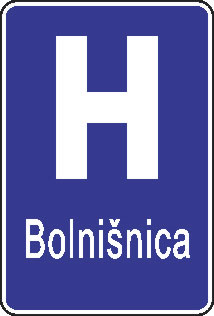 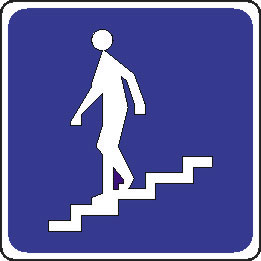 Znaki  za obvestila  nas obveščajo  o mnogih pomembnih stvareh na cesti ali ob cesti,  po kateri hodimo ali se vozimo.

To so naši pomočniki.
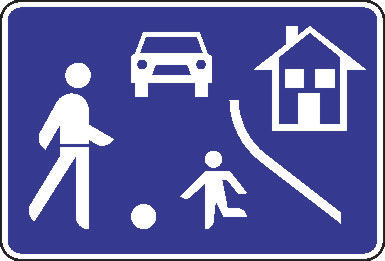 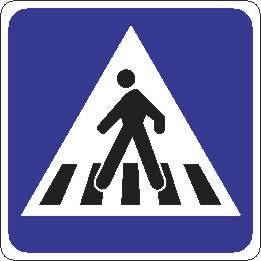 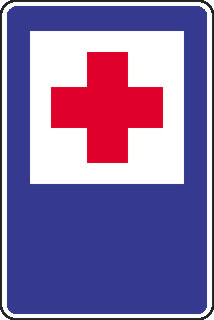 Znaki za obvestila
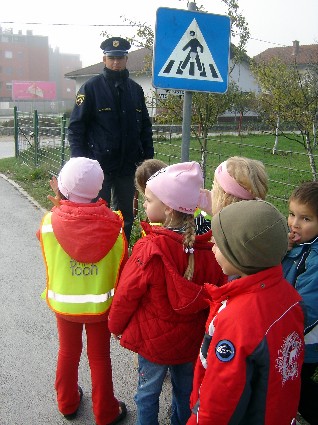 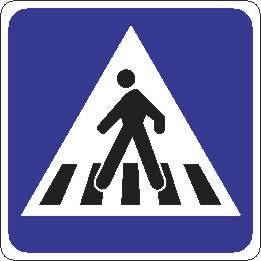 Zaznamovan prehod za pešce
Znaki za obvestila
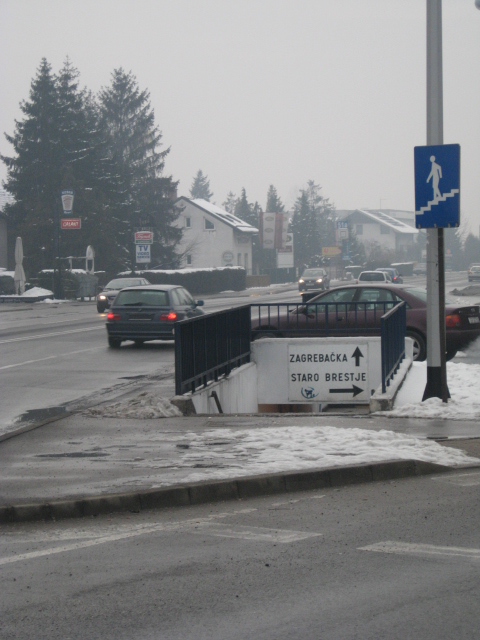 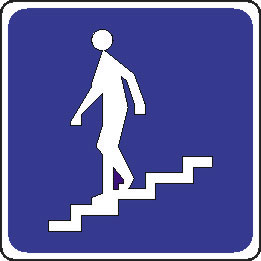 Podzemni ali nadzemniprehod za pešce
Znaki za obvestila
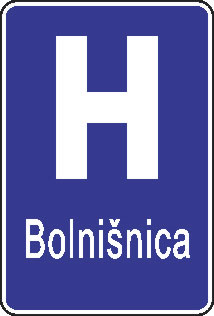 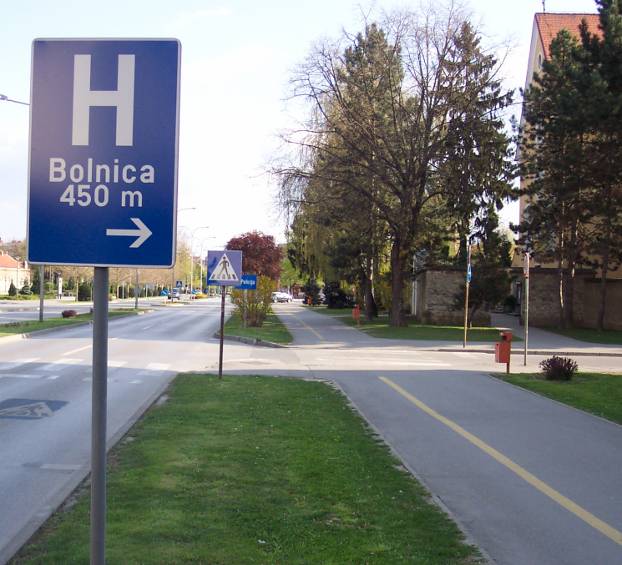 Bolnišnica
Znaki za obvestila
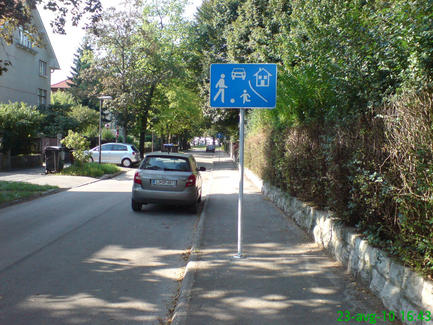 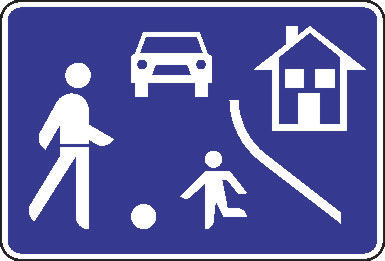 Območje umirjenega prometa
Znaki za obvestila
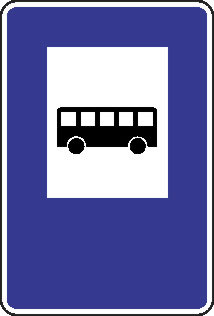 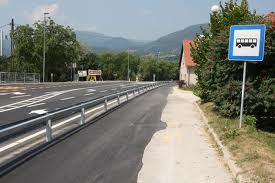 Avtobusno postaja
Znaki za obvestila
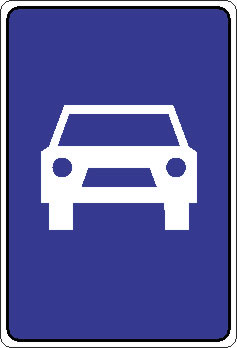 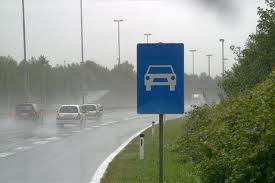 Cesta rezervirana zamotorna vozila
Znaki za obvestila
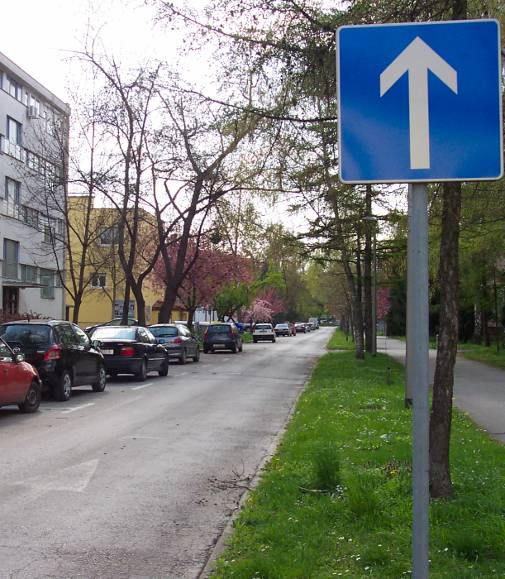 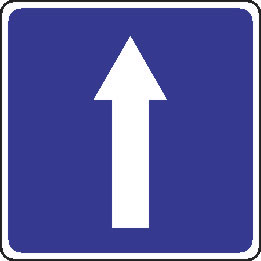 Enosmerna cesta
Znaki za obvestila
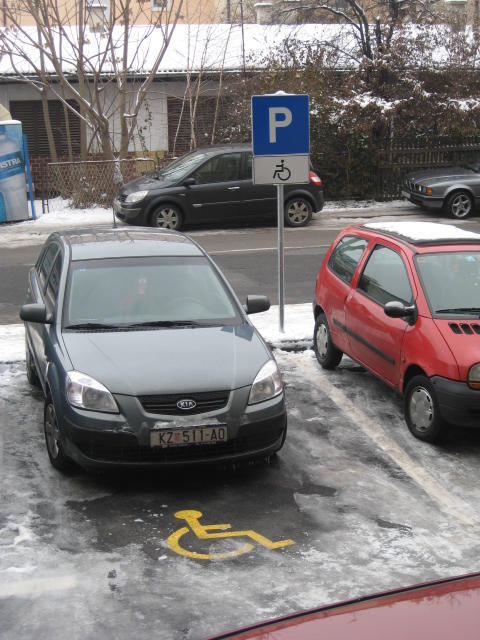 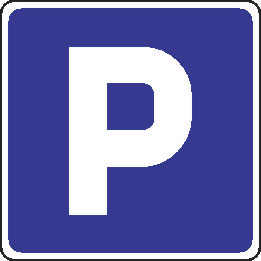 Parkirni prostor
________________________________________________________
Parkirni prostor za osebe invalide
Znaki  za obvestila
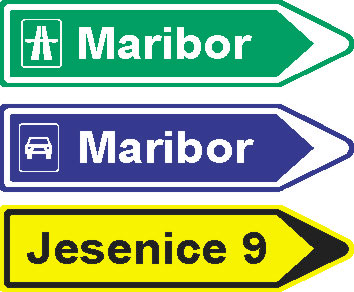 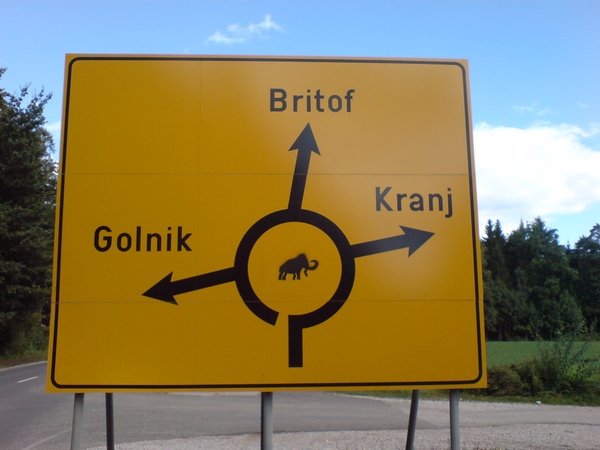 Smerokazi
POZOR! – ZELO POMEMBNI PROMETNI ZNAKI
Križišče
Prednostna                                                     prednostne ceste
cesta                                                                  z neprednostno
                                                                                   cesto
                                                                                                                    

Oba zgornja (oziroma vsi štirje) prometna znaka sta ENAKOVREDNA, ker nam oba dajeta prednost. Oba nam sporočata: IMAŠ PREDNOST!
_______________________________________________________________________

Nimaš                                                                                         Vselej
prednosti.                                                                                  ustavi!
                                                                                     (Tudi če po prednostni
                                                                                       cesti ne pripelje nihče!)

Oba zgornja prometna znaka sta ENAKOVREDNA, ker nam oba odvzemata prednost.
Oba nam sporočata: NIMAŠ PREDNOSTI!
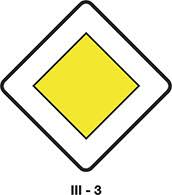 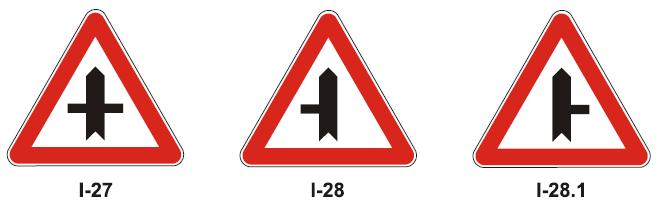 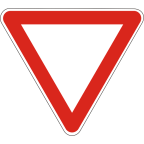 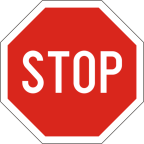 https://ucilnice.arnes.si/pluginfile.php/1715629/mod_resource/content/0/Kolesarski%20izpit%20-%20teorija%20%281%29.pdf
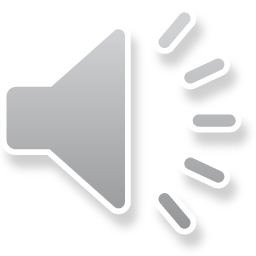 PRAVILO SREČANJAvelja, kadar si vozili pripeljeta nasproti in po enakovrednih cestah.
Pravilo srečanja pravi, da ima prednost tisti, ki pelje naravnost ali zavija desno.

Prednost ima rdeč 
avto, saj vozi naravnost, oziroma
zavija desno.
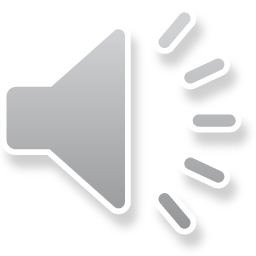 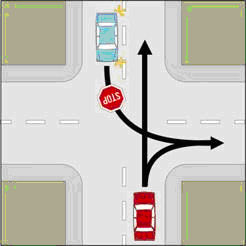 PRAVILO SREČANJA - PRIMER
Pravilo srečanja:
- iz nasprotne smeri
- enakovredni cesti(oba imata znak Ustavi!)

Prednost ima modri 
avto, ker pelje naravnost.
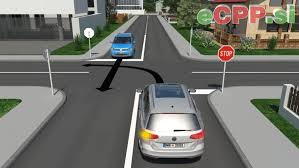 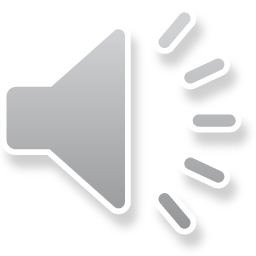 DESNO PRAVILO velja, kadar vozilipripeljeta po sosednjih cestah; z leve, oz. desne smeri in po enakovrednih cestah.
Desno pravilo pravi, da ima prednost tisti, ki na svoji desni cesti nima nobenega vozila.
Rdeč avto na svoji desni cesti 
nima nobenega vozila, zato ima prednost.

Pomembno!
Pri desnem pravilu ni pomembno,
kam avto pelje, važno je, da na 
svoji desni strani nima nikogar.
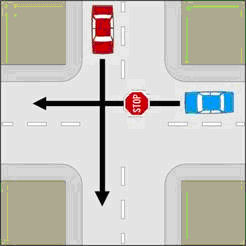 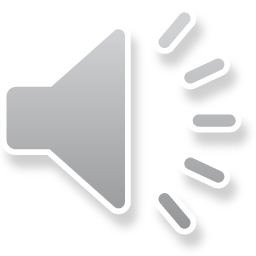 DESNO PRAVILO – PRIMERA
Desno pravilo:                                   PRIMER 1
pripeljeta bočno                            Prednost ima
enakovredni cesti                         rdeči avtomobil.



PRIMER 2
Prednost ima zeleni avto, ker na desni
cesti nima nikogar. Nato odpelje rdeč avto,
Saj se je njegova desna cesta izpraznila. 
Zadnji odpelje moder avto.
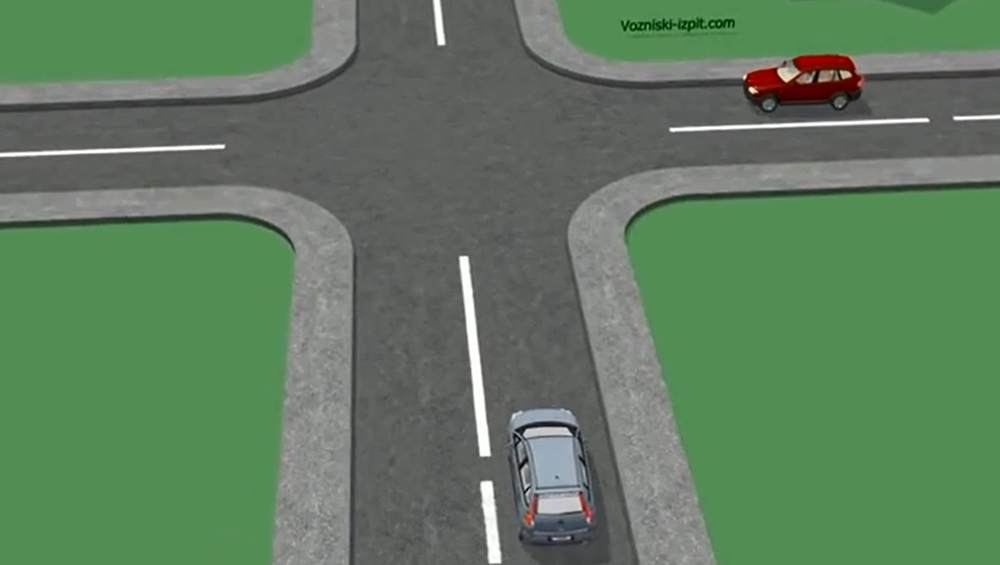 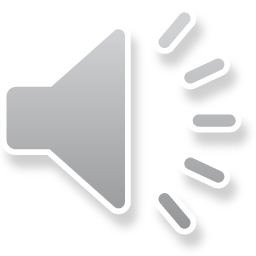 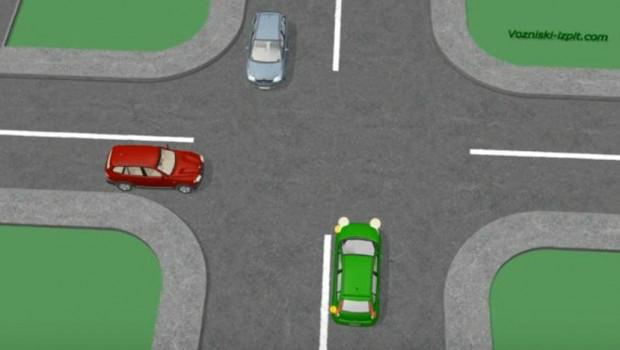 Povezava za nekaj vaj
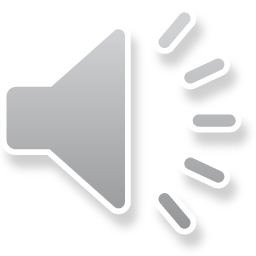 https://eucbeniki.sio.si/nit4/1313/index.html

Rešuj naloge od str. 134 do str. 141. Označbe strani so zgoraj desno.
Po straneh se premikaš tako, da klikneš na majhno modro puščico, ki je ob robu strani bolj spodaj. (Za naprej ob desnem robu, za nazaj ob levem robu).
Naloga štev. 7 je Spomin, kjer lahko uriš svoje možgančke.
Sicer pa razišči, kako se naloge rešujejo.
VELIKO USPEHA!
Viri:
Spletne učilnice Arnes
DZ S kolesom v šolo
Priprave.net
E-učbeniki